Missionary Care
Dear Heavenly Father, we thank You for opening a way for our Nepal-based Missionary Ting Yang to finally obtain his visa despite initial hindrance. We praise You for Your wondrous acts which give him hope in moments of despair. We believe no one can close the door You have opened. We are indeed thankful that he has always experienced Your mighty
Cont...
Missionary Care
presence by his side and not feel lonely on his missions journey. We pray for You to continue guiding him as he teaches in the Theological School and reach out to the Nepali people via various means. May he be a blessing to more Nepali people around him. In Jesus Christ's name we pray, Amen.
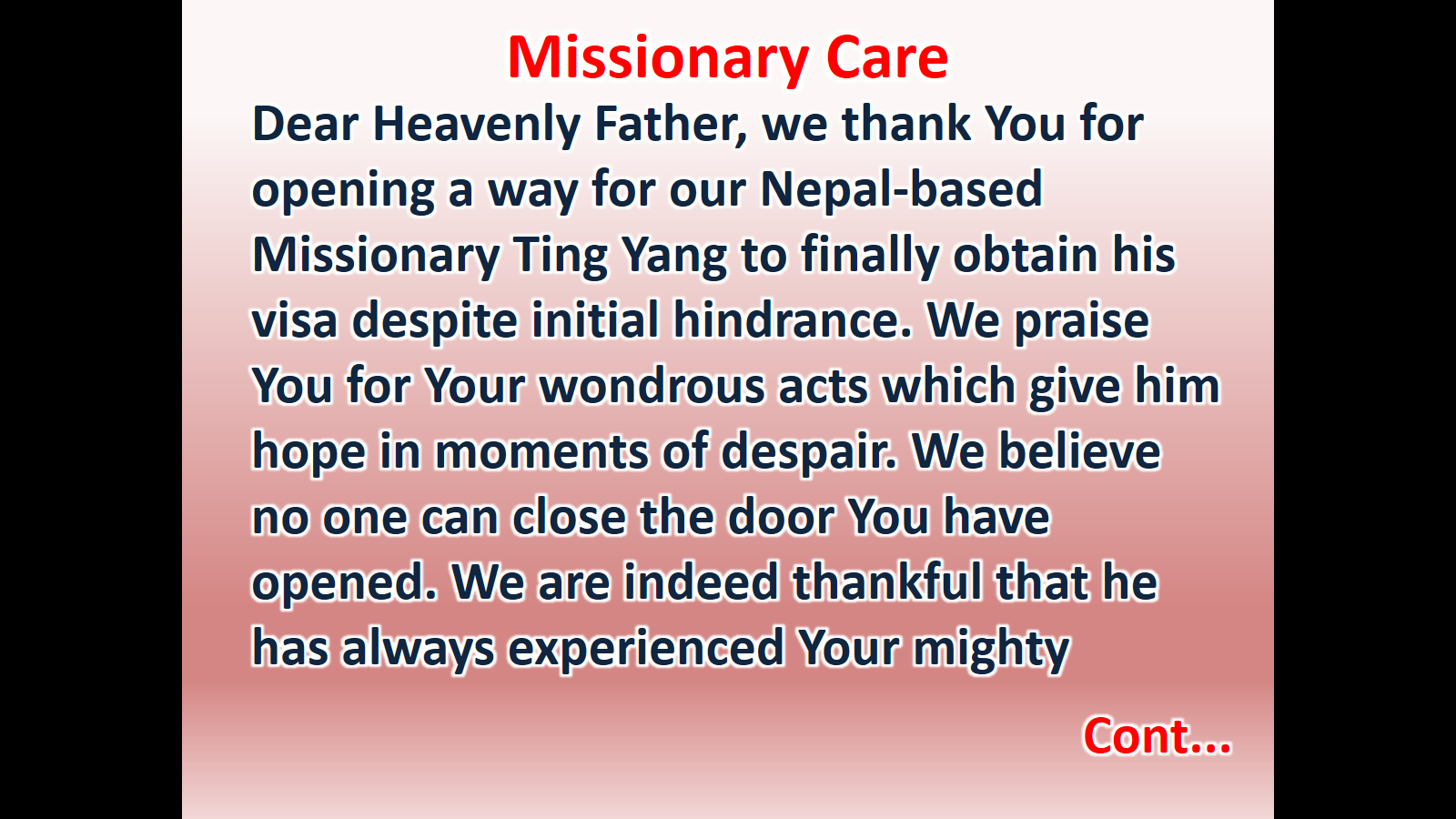 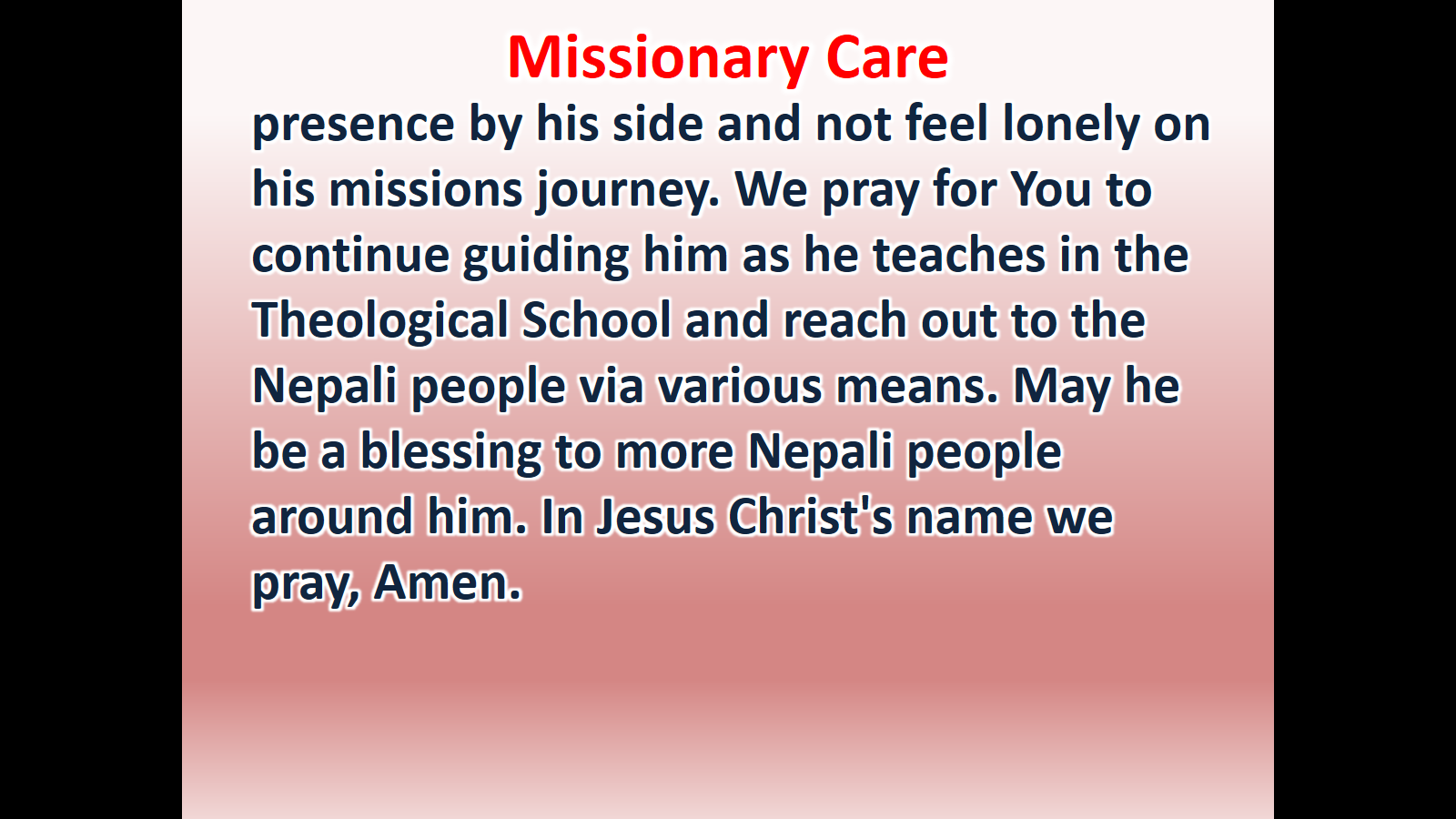